Figure 1
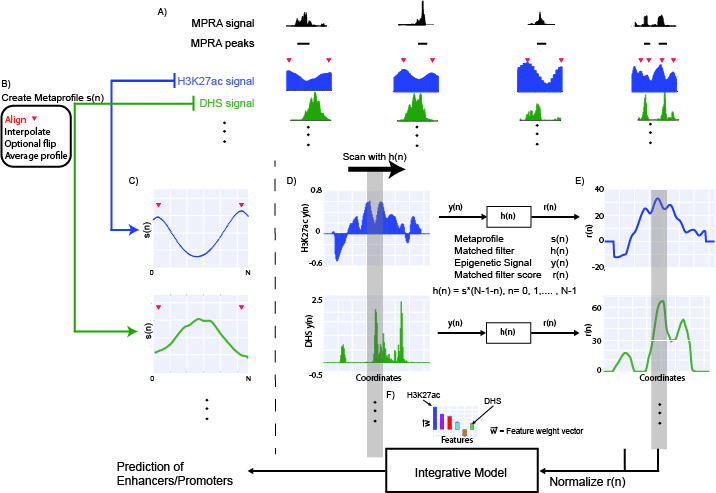 [Speaker Notes: Figure 1]
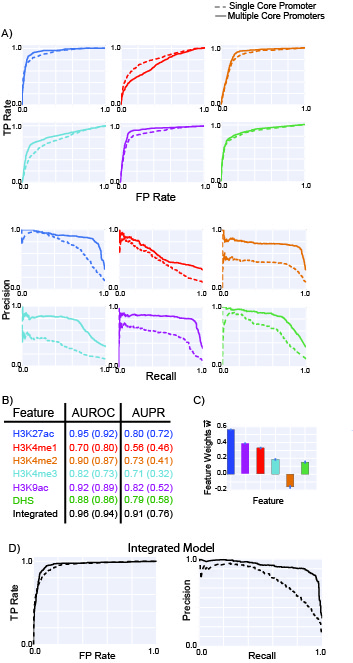 Figure 2
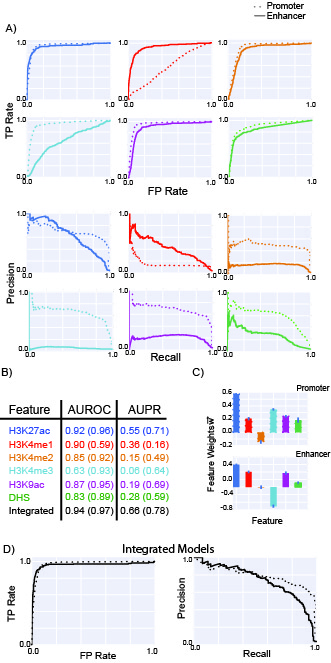 Figure 3
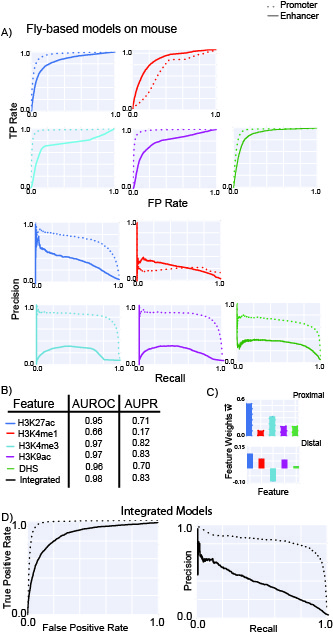 Figure 4
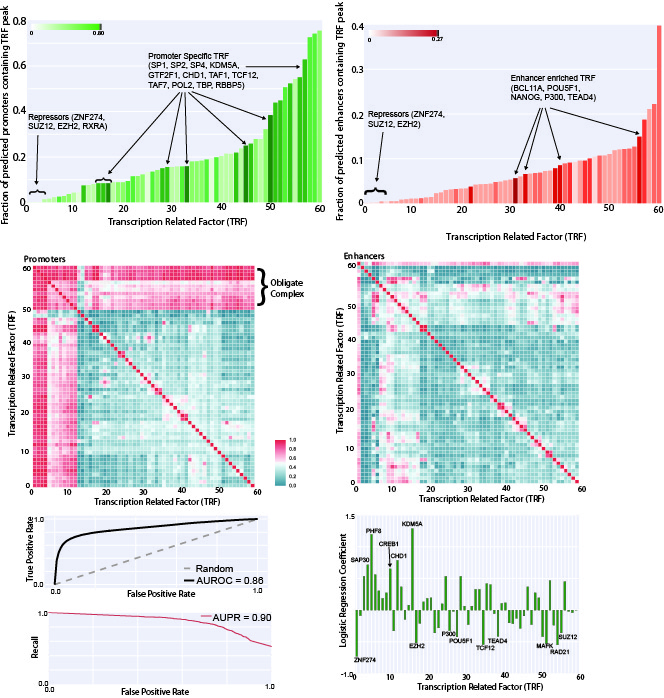 Figure 5